Guía de Remisión Electrónica GRE
Guía de Remisión Electrónica – GRE – Beneficios
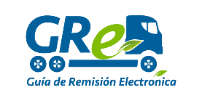 Guía de Remisión Electrónica Transportista
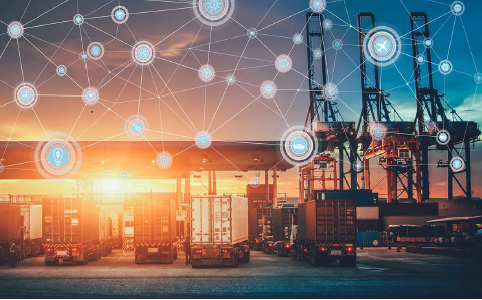 La Guía de Remisión Electrónica Transportista – GRE, es el documento electrónico emitido por el usuario Transportista en formato digital para sustentar el transporte o traslado de bienes.
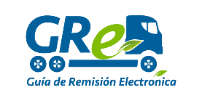 Guía de Remisión Electrónica Transportista
Para simplificar la emisión de la GRE – transportista, se permite que el transportista pueda emitir una sola GRE- transportista cuando realice el traslado de bienes asociados a más de una GRE – remitente siempre que estas contengan información del mismo destinatario, punto de partida y punto de llegada.
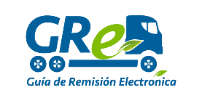 Guía de Remisión Electrónica de Eventos
A fin de atender esta problemática, el contribuyente debe emitir un nuevo tipo de GRE denominada GRE – por evento, que sustituya en la GRE – remitente o GRE – transportista emitida por el mismo sujeto con anterioridad, únicamente con la información relacionada con las situaciones que generaron la imposibilidad de cumplir con el traslado de los bienes tal como estaba previsto originalmente
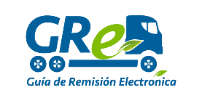 Sistema de Emisión - Portal
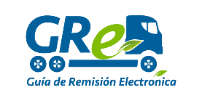 Emisión de GRE - Portal
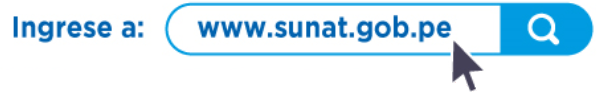 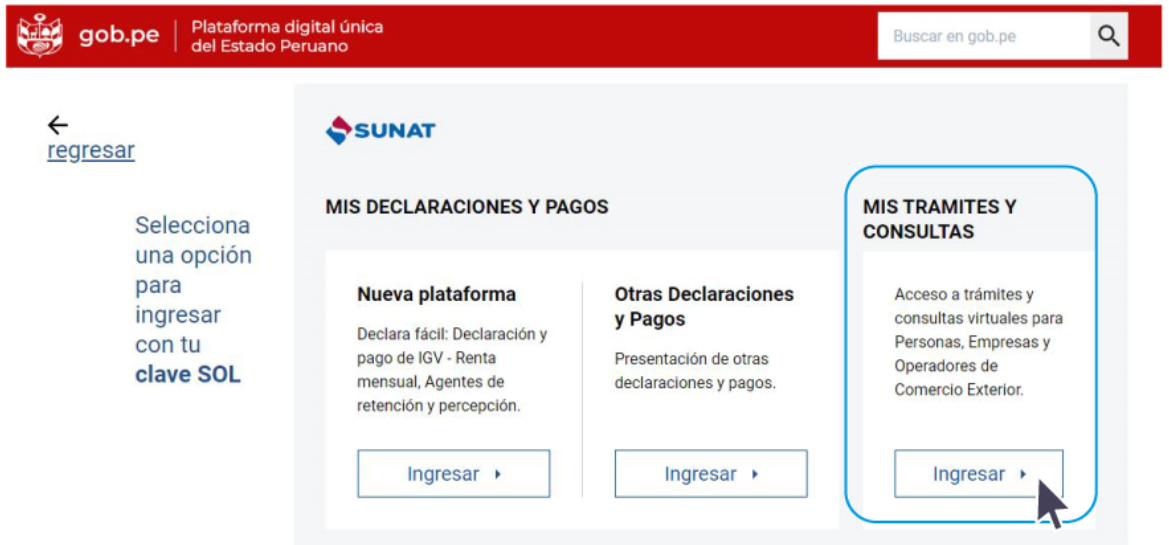 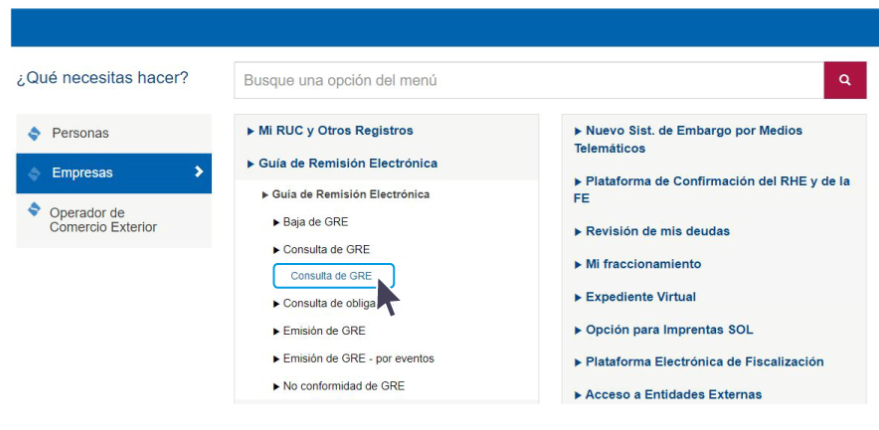 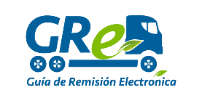 Emisión de GRE - Portal
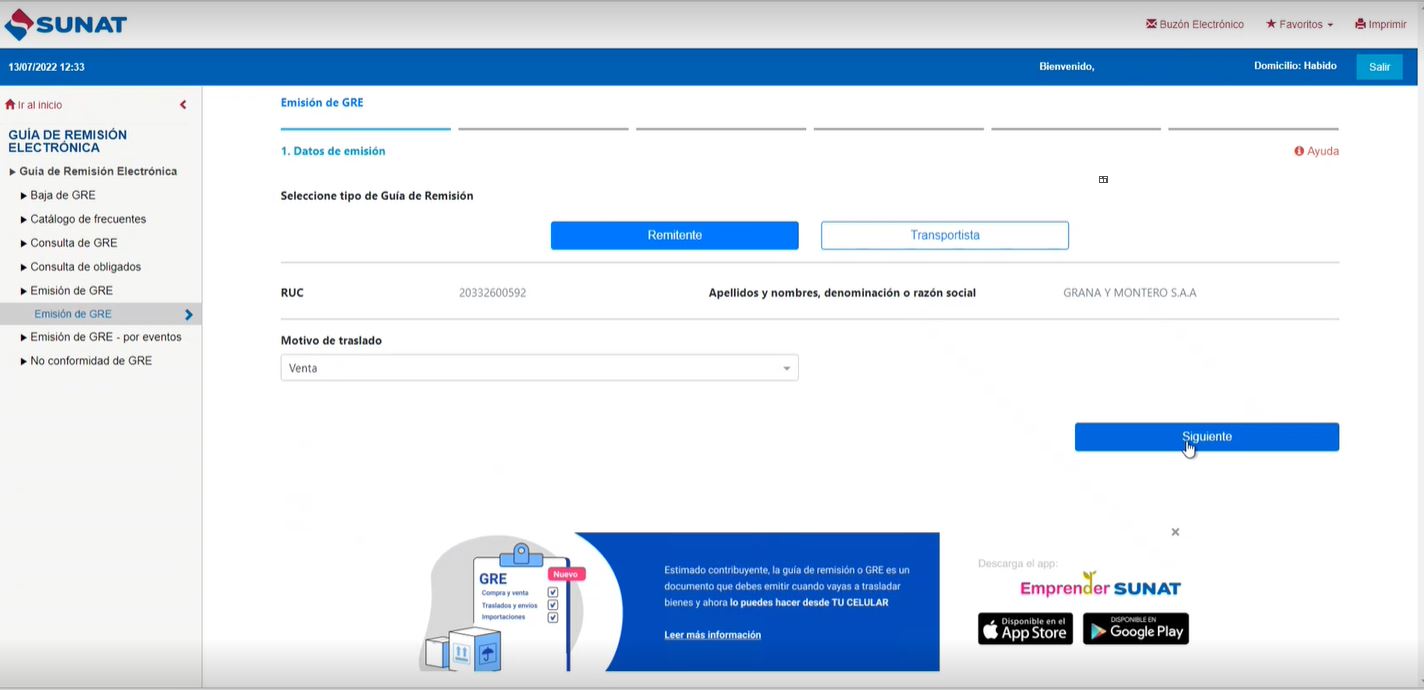 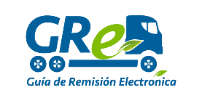 Emisión de GRE - Portal
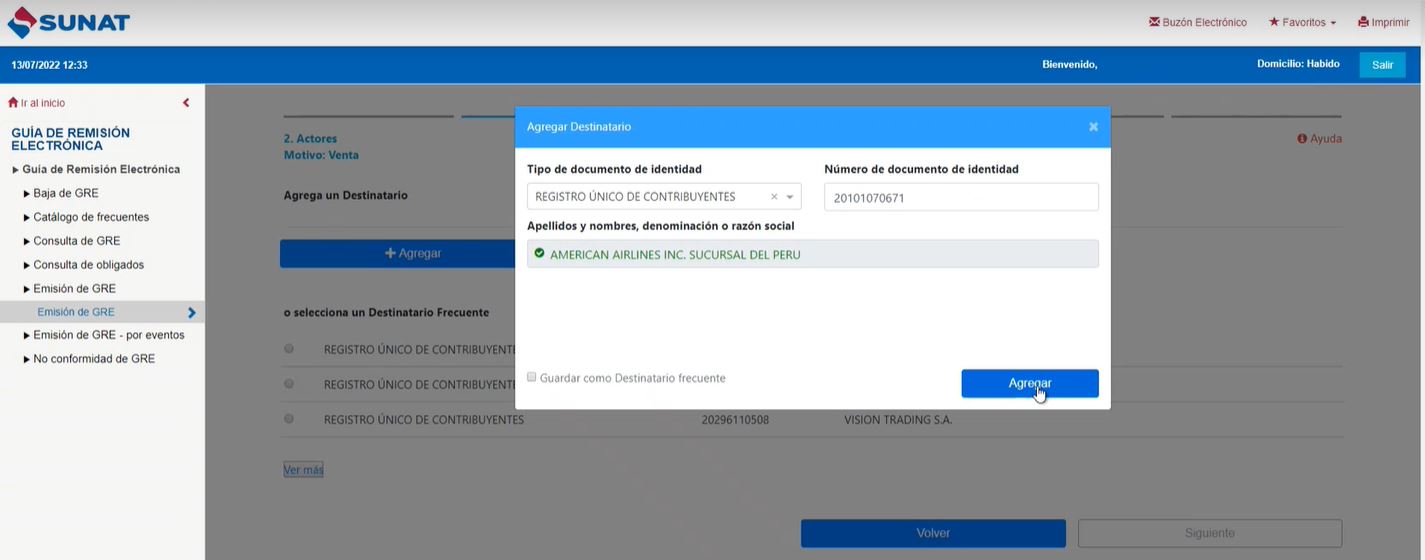 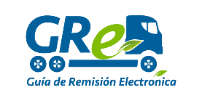 Emisión de GRE - Portal
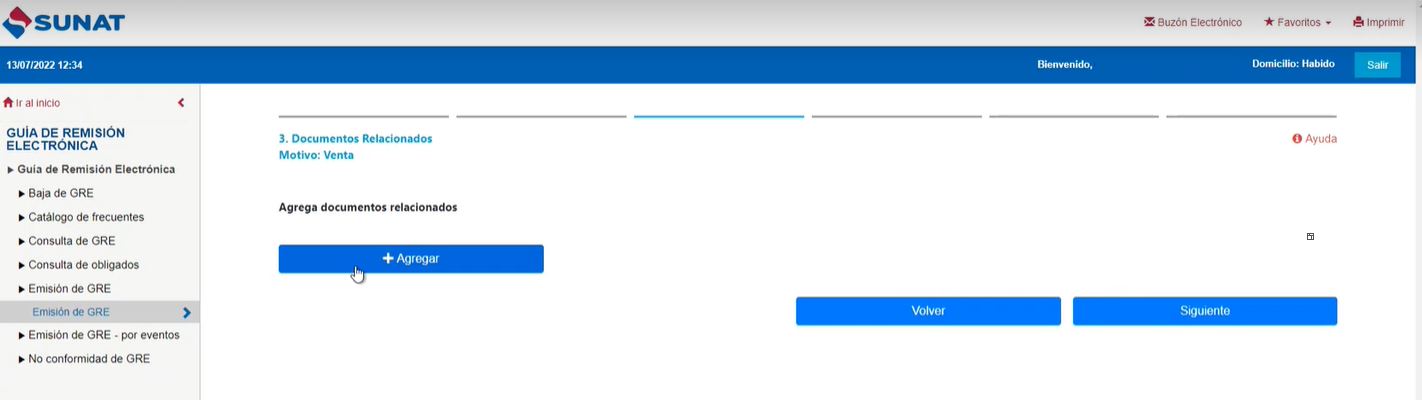 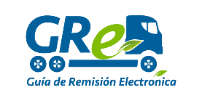 Emisión de GRE - Portal
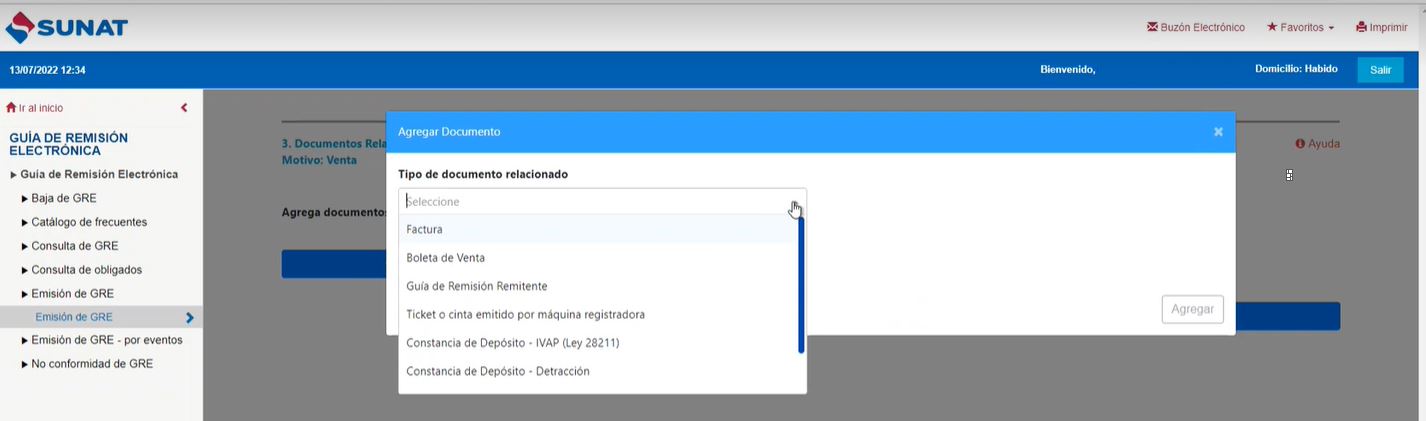 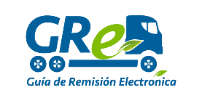 Emisión de GRE - Portal
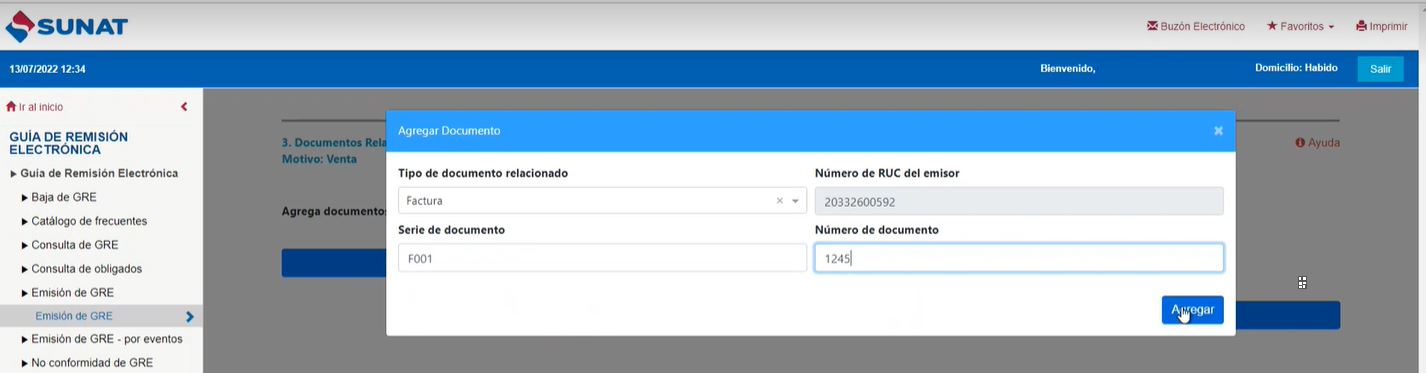 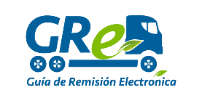 Emisión de GRE - Portal
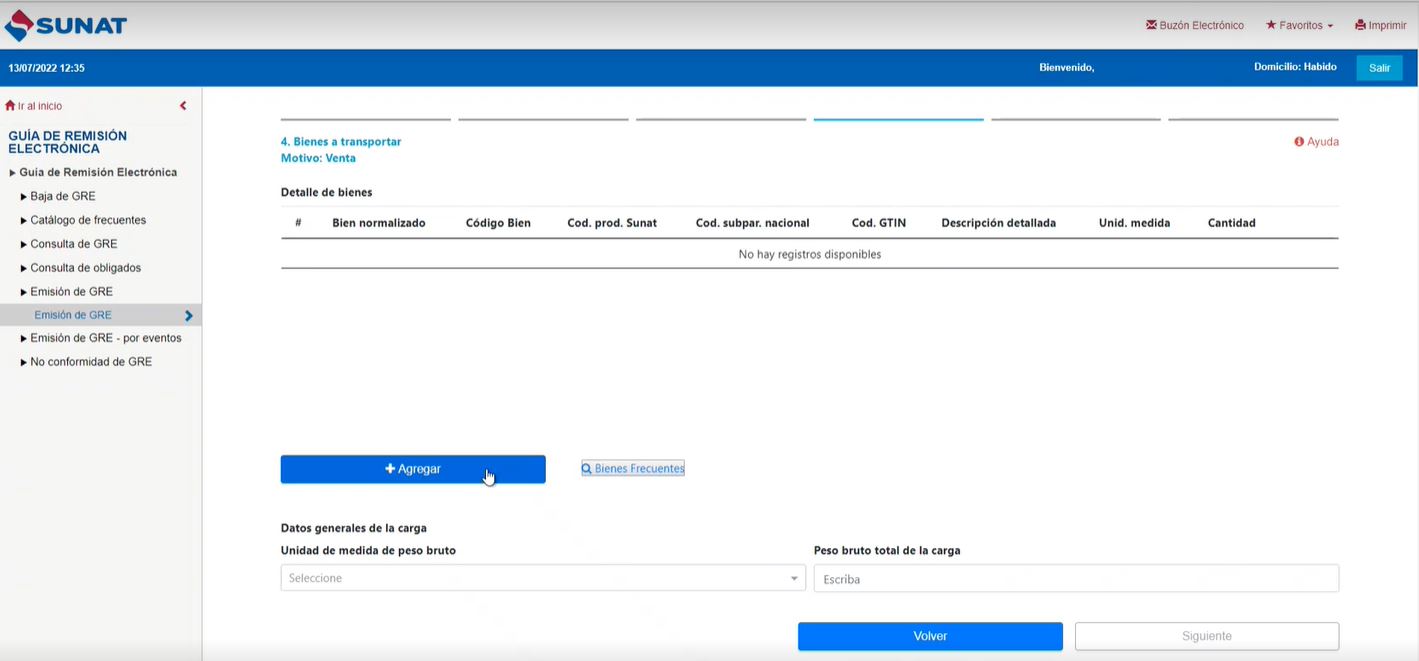 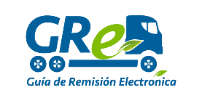 Emisión de GRE - Portal
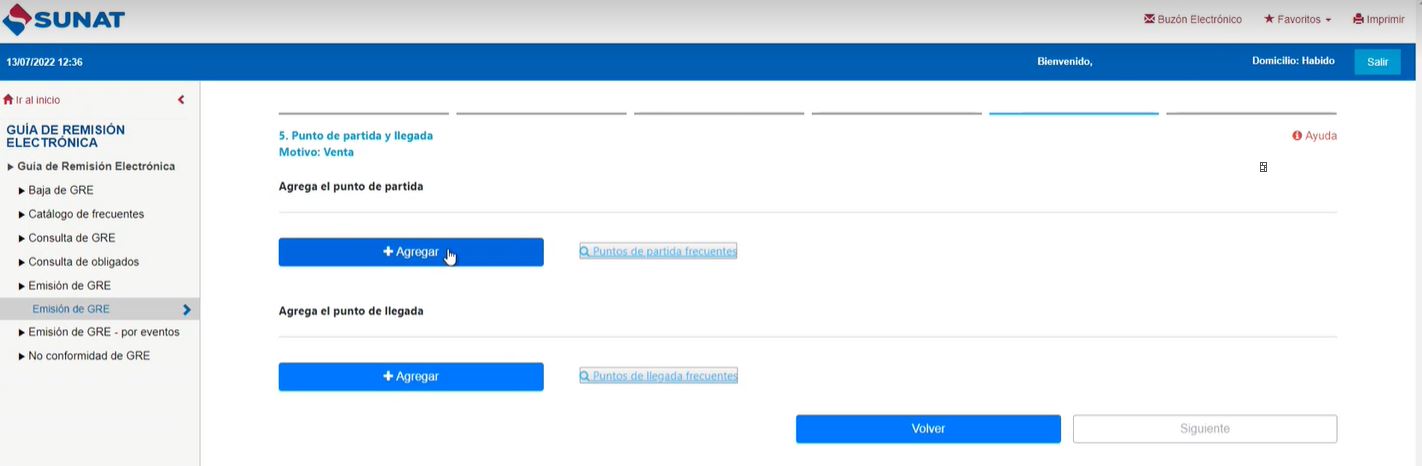 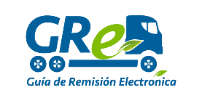 Emisión de GRE - Portal
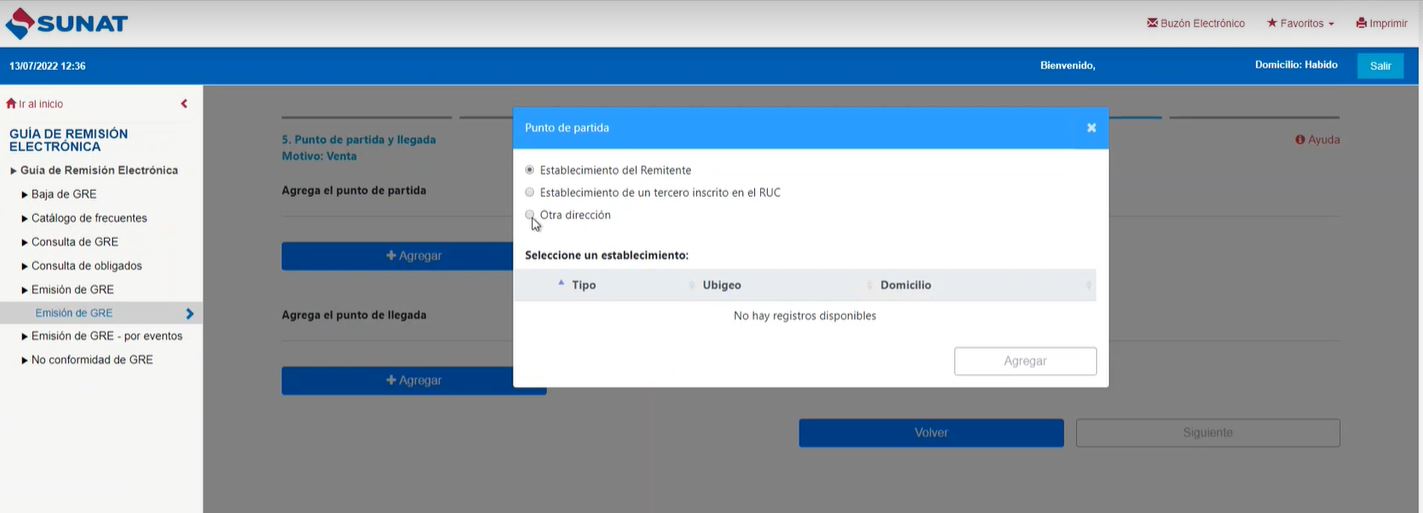 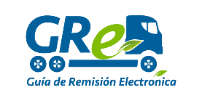 Emisión de GRE - Portal
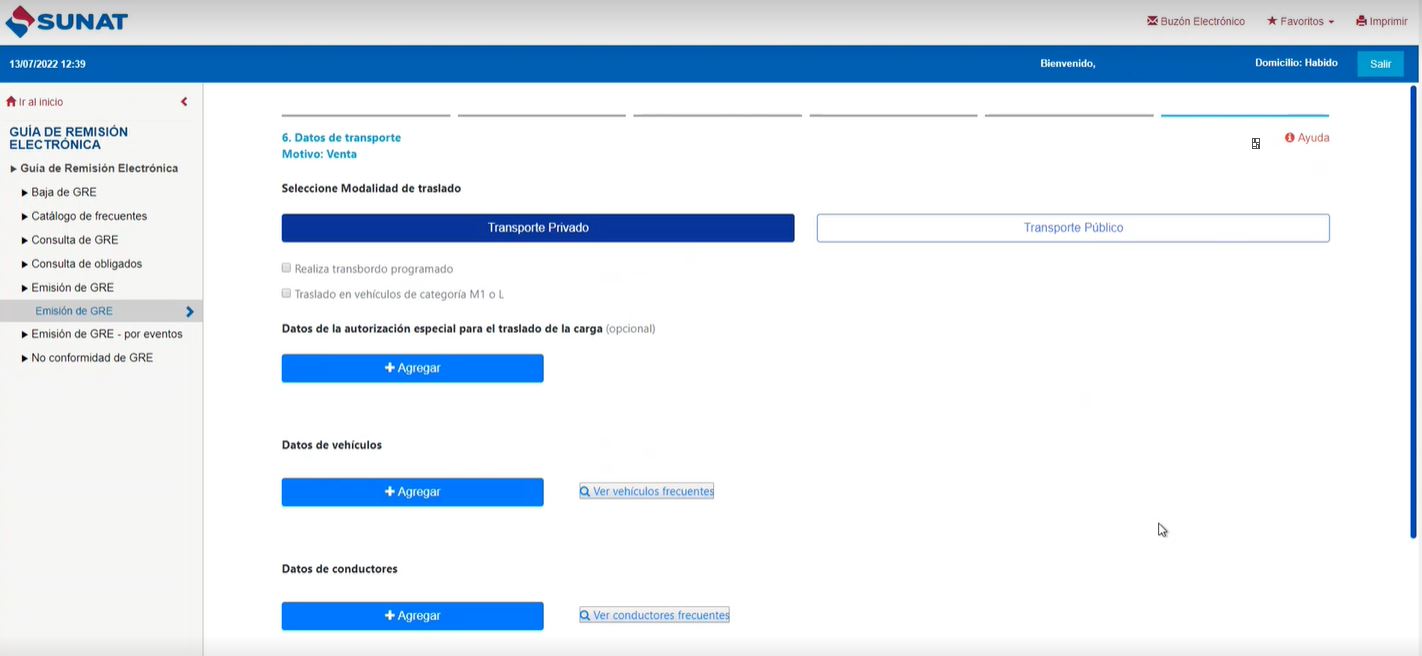 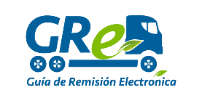 Emisión de GRE - Portal
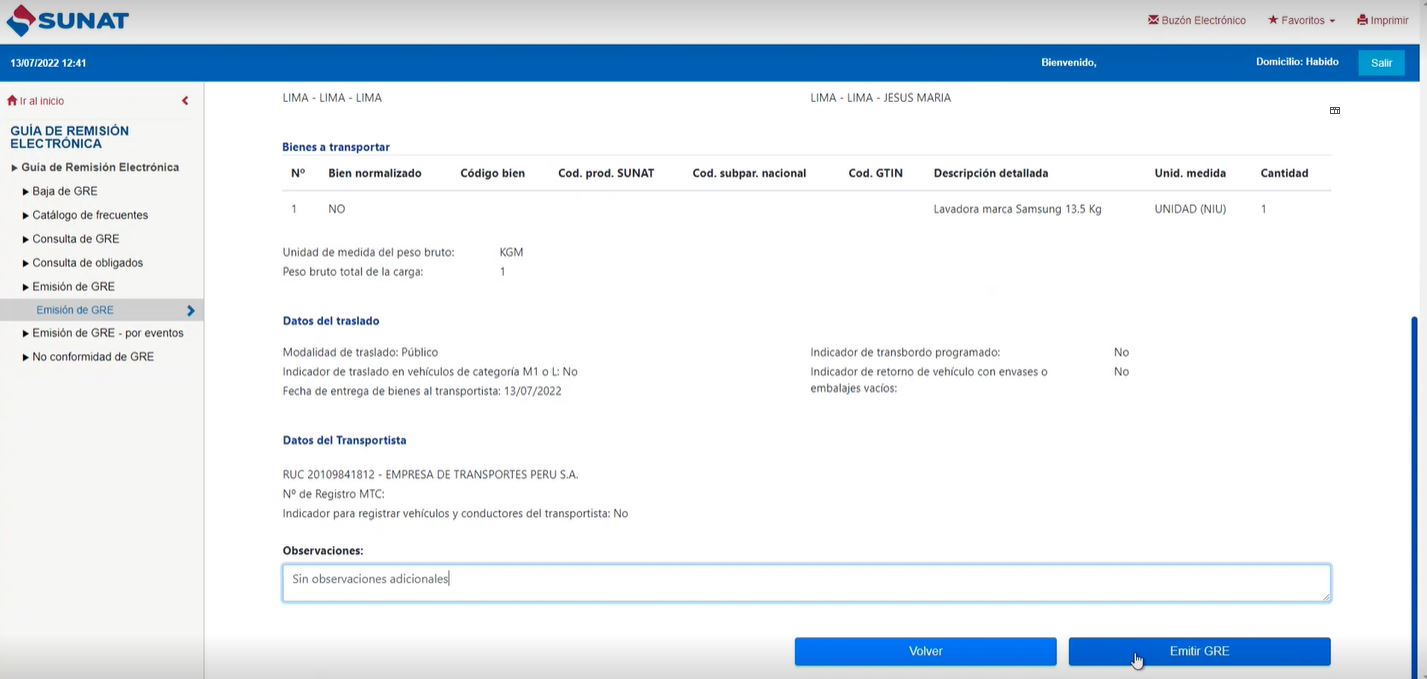 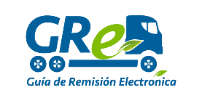 Emisión de GRE - Portal
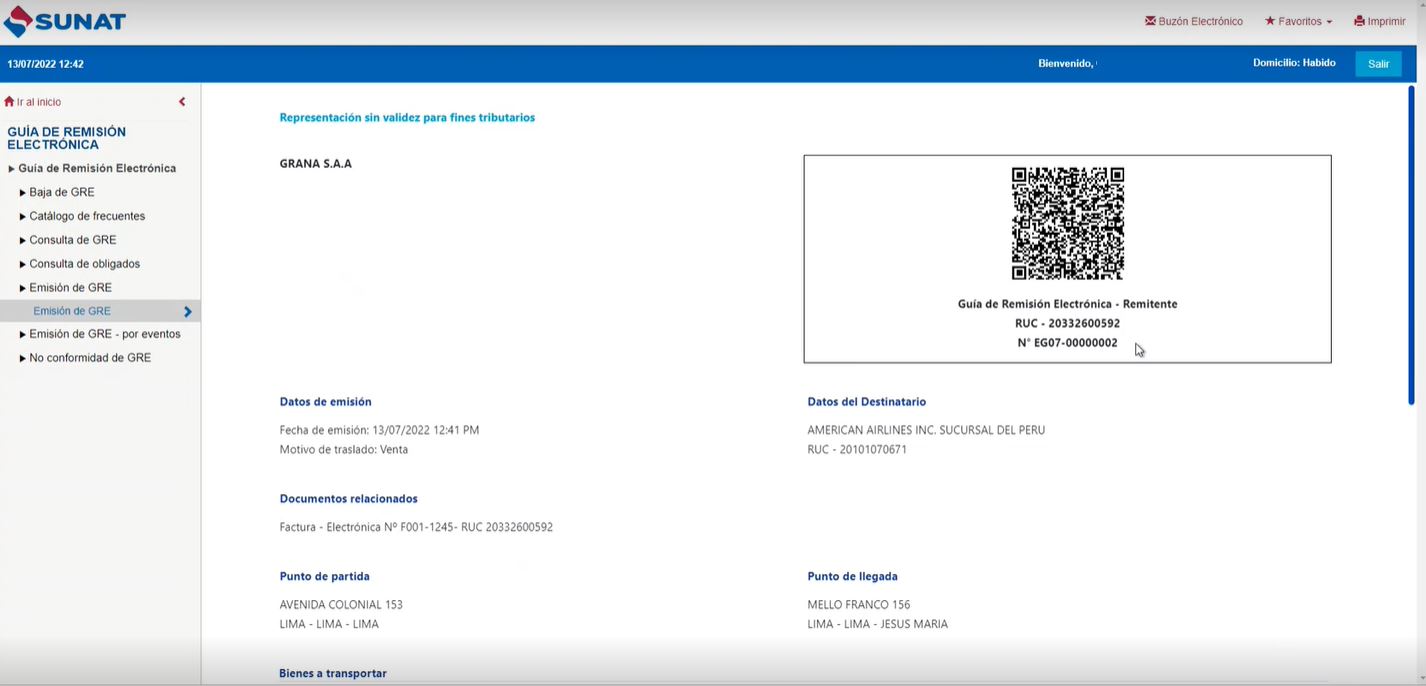 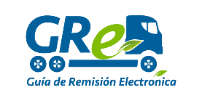 GRE Transportista - Portal
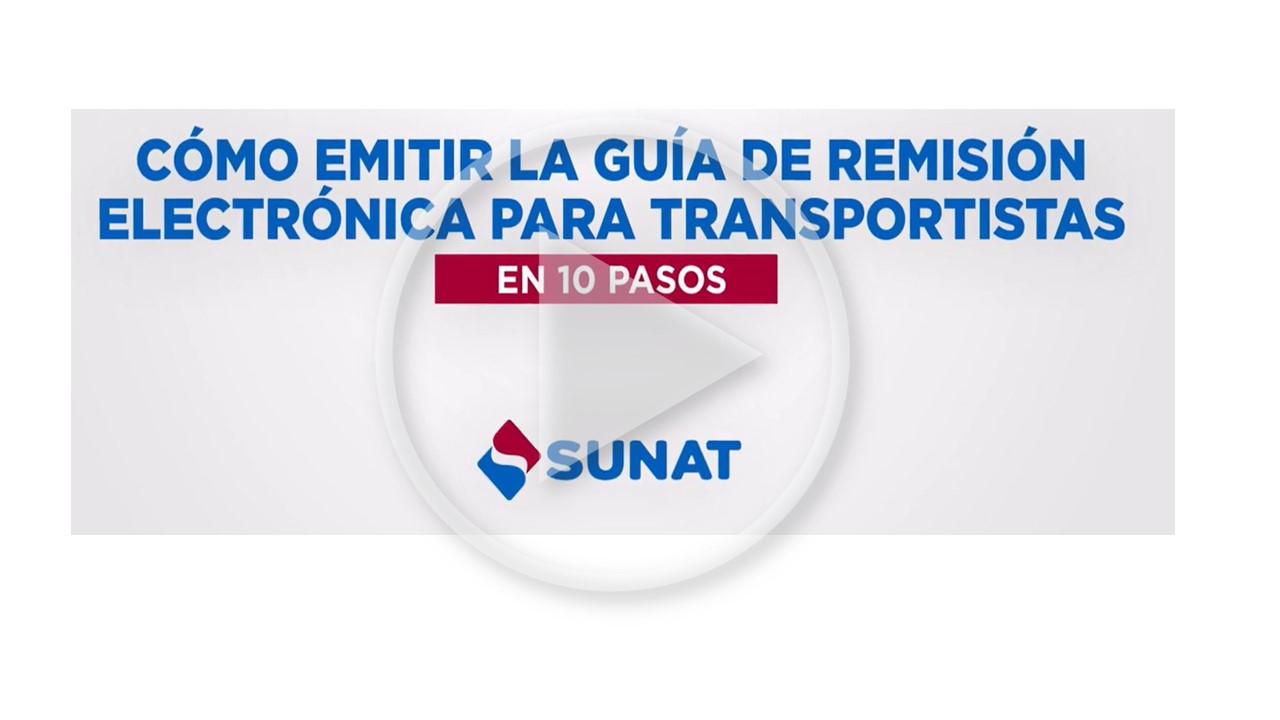 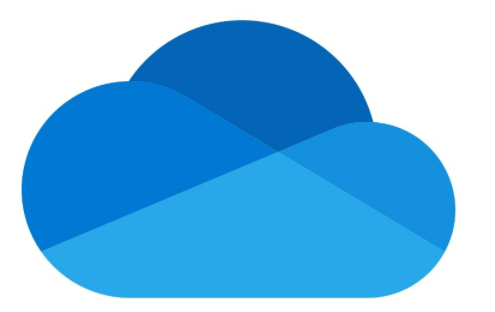 OneDrive
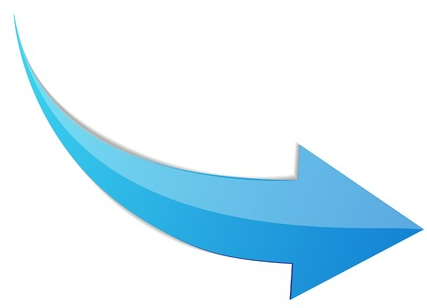 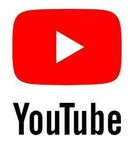 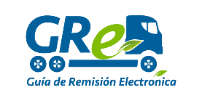 Opcionalmente puedes ingresar desde:
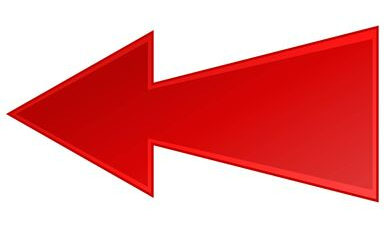 GRE Remitente - Portal
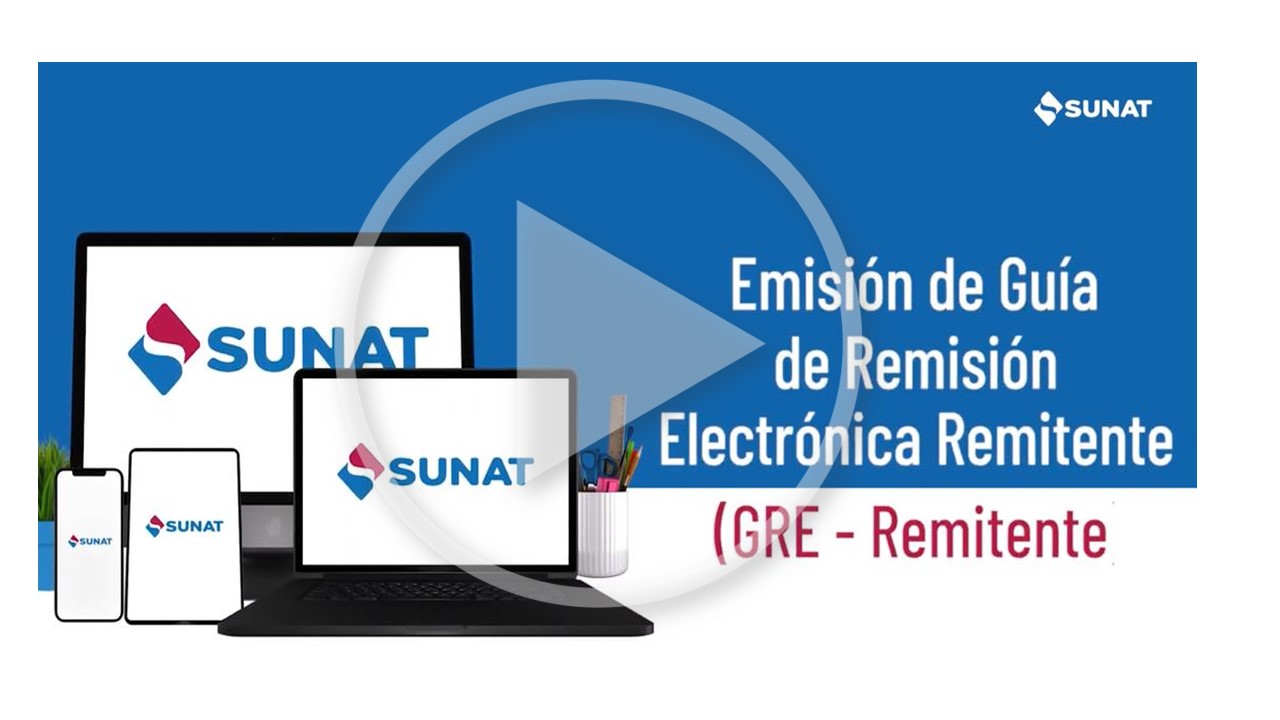 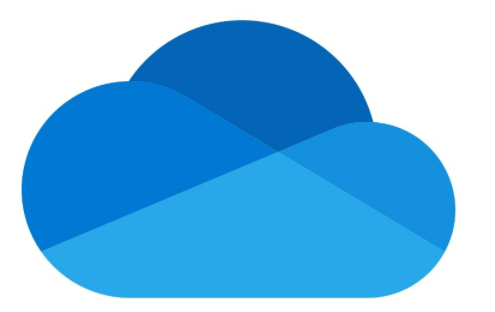 OneDrive
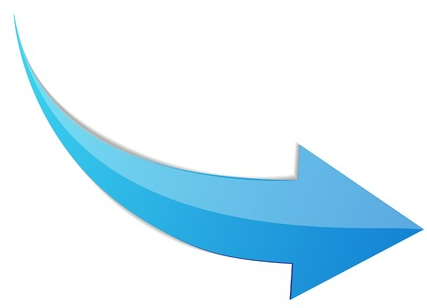 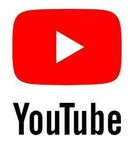 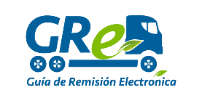 Opcionalmente puedes ingresar desde:
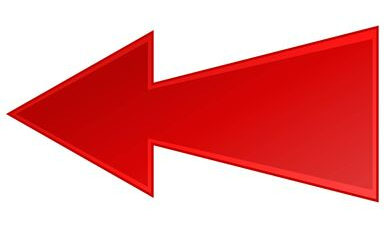 GRE por Eventos  - Portal
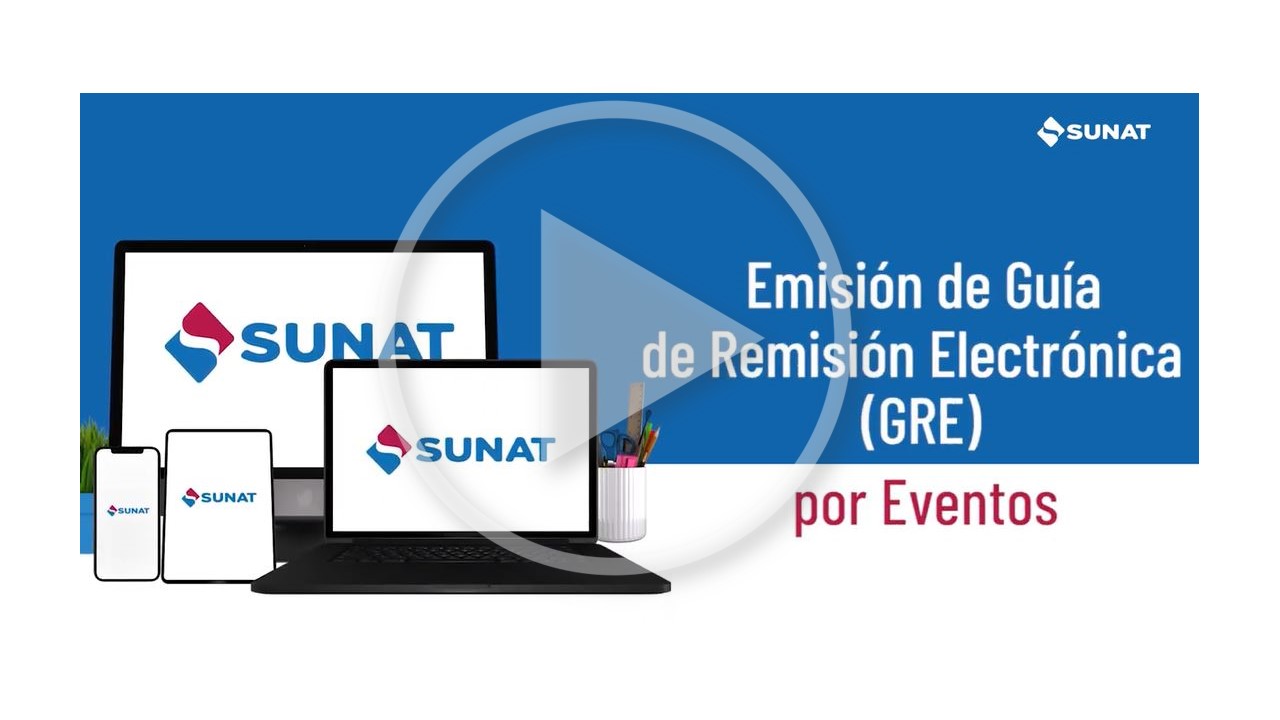 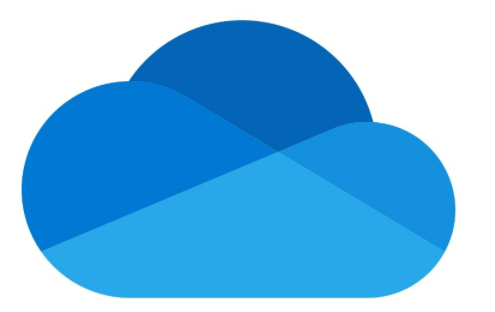 OneDrive
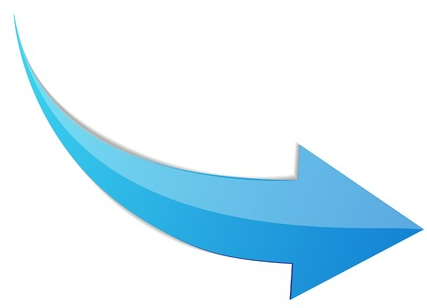 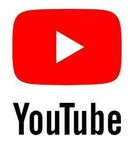 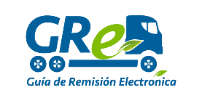 Opcionalmente puedes ingresar desde:
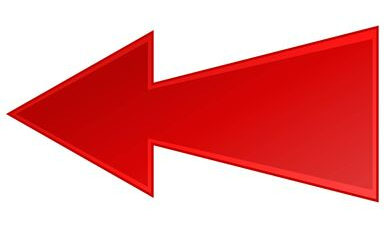 GRE Transportista - APP Emprender
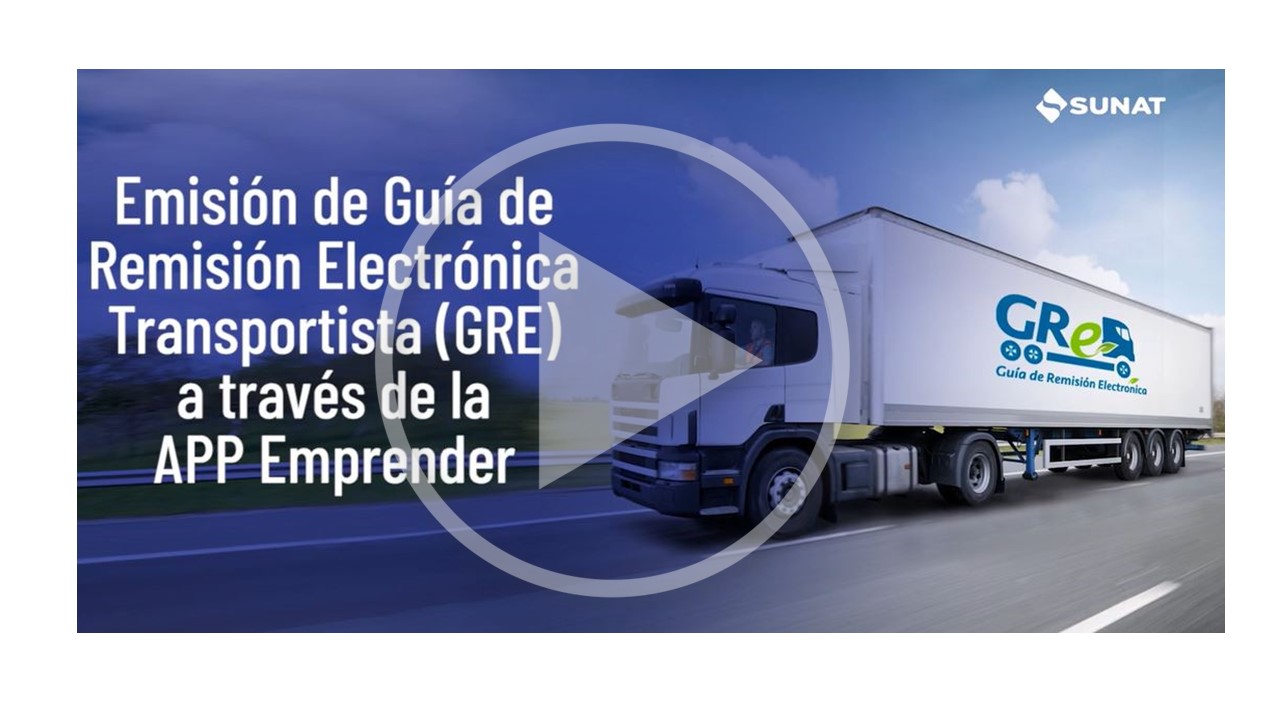 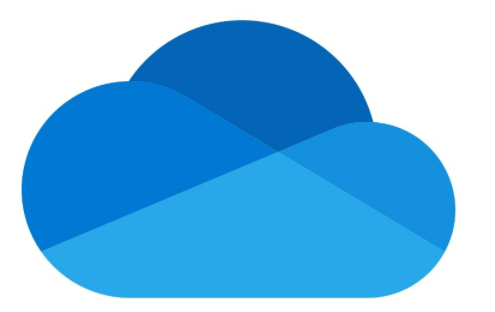 OneDrive
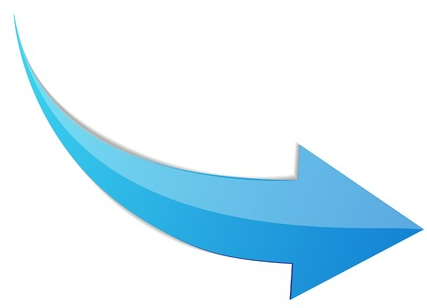 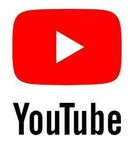 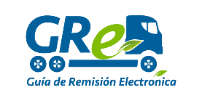 Opcionalmente puedes ingresar desde:
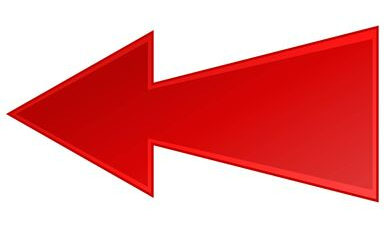 GRE Remitente - App Emprender
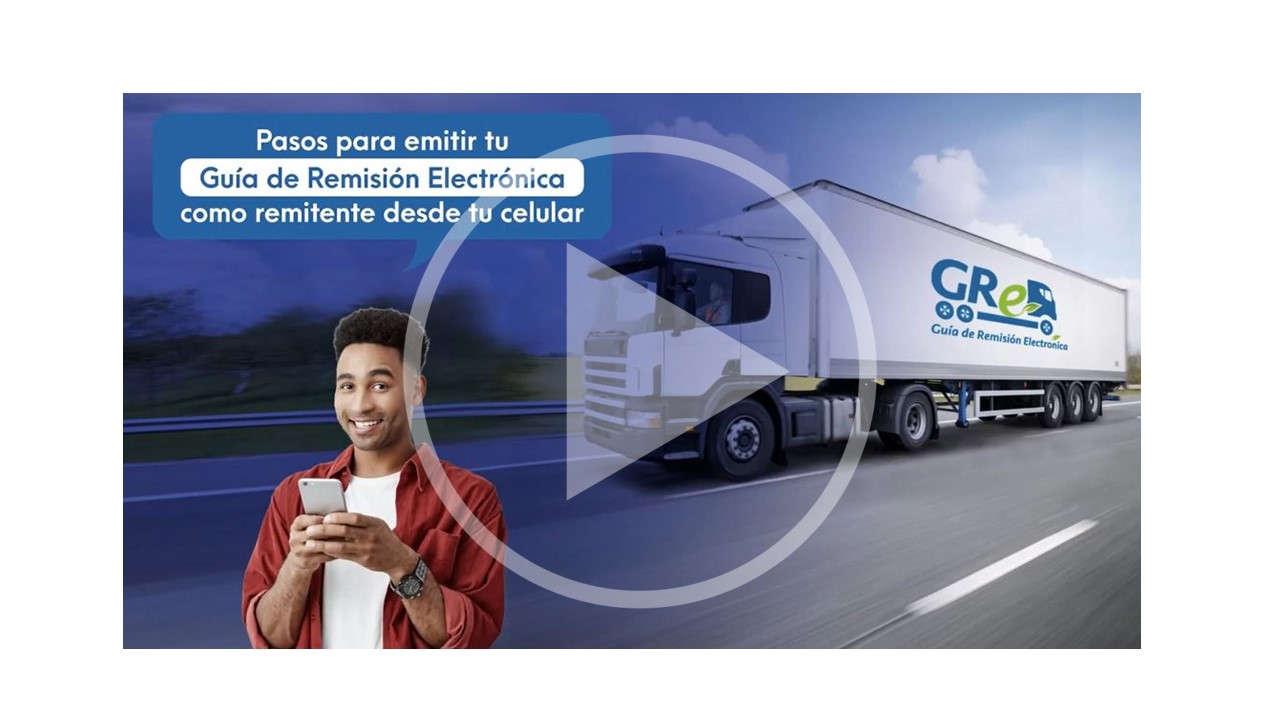 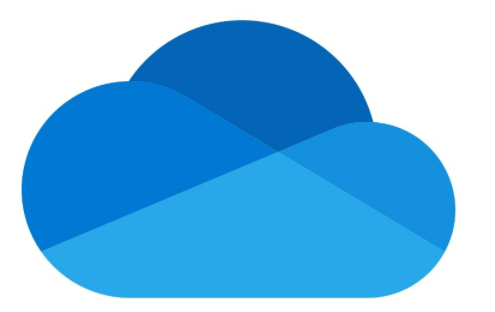 OneDrive
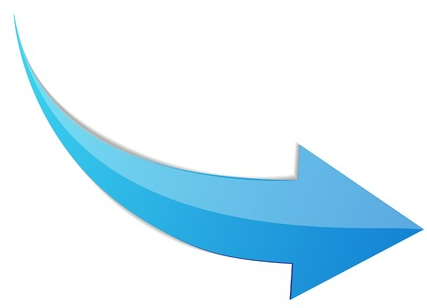 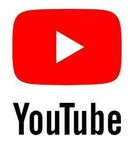 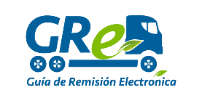 Opcionalmente puedes ingresar desde:
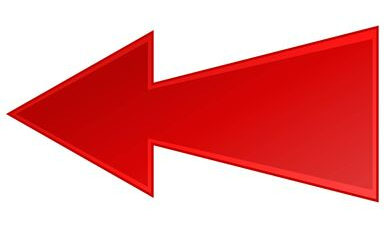 GRE por eventos App Emprender
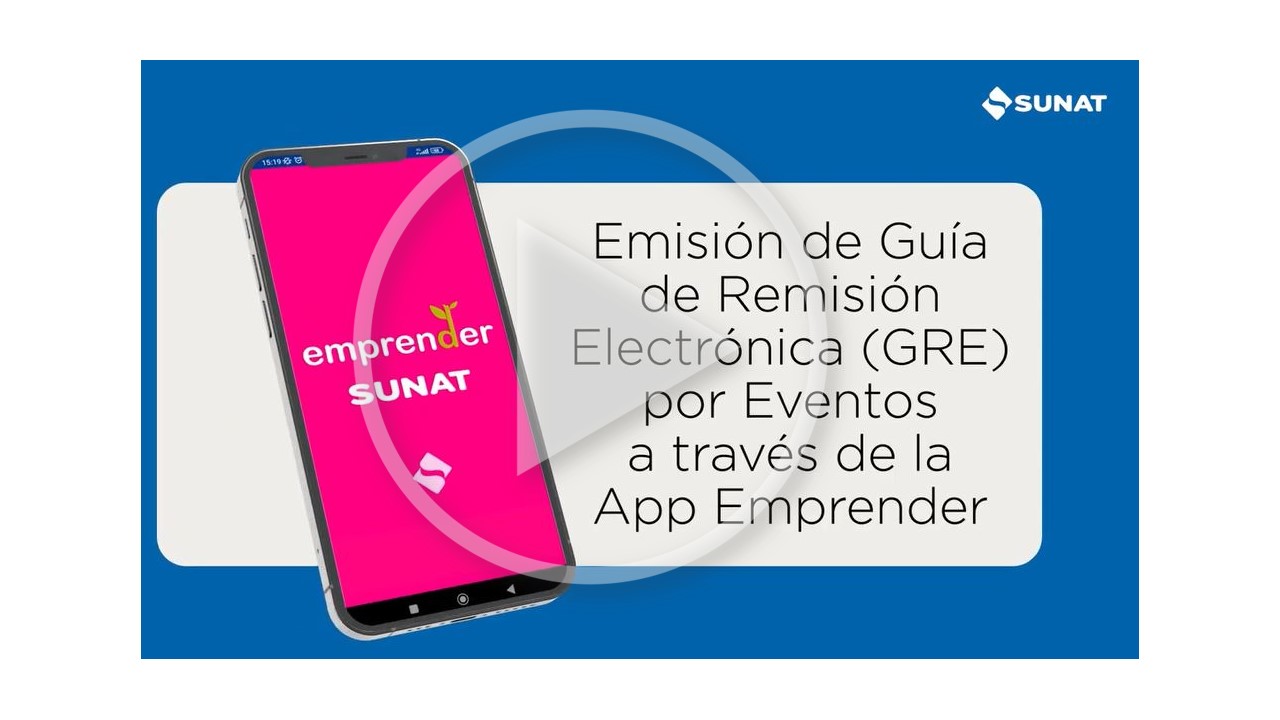 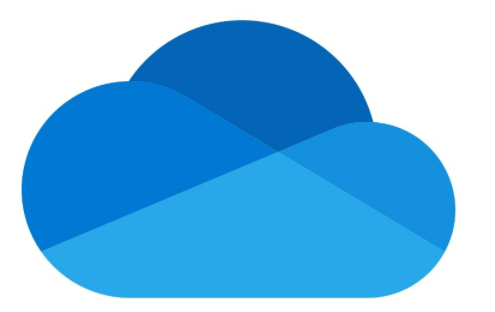 OneDrive
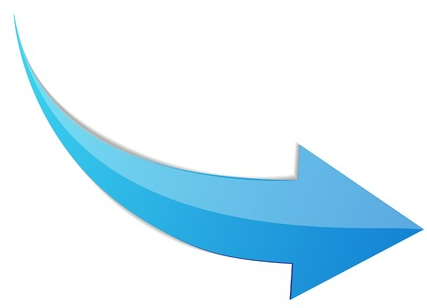 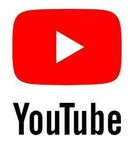 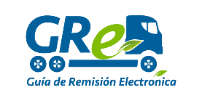 Opcionalmente puedes ingresar desde:
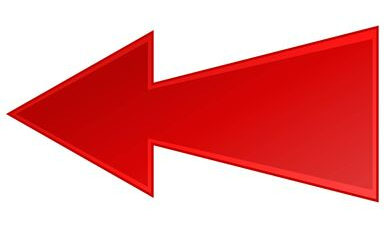 GUIA DE REMISION ELECTRONICA - GRE
Generación de archivos de la GRE
Emisor
Emisión GRE
Mensaje a actores
PORTAL SUNAT
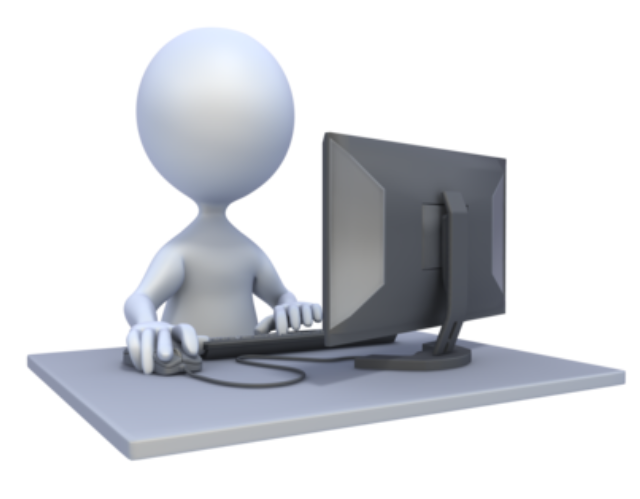 Remitente
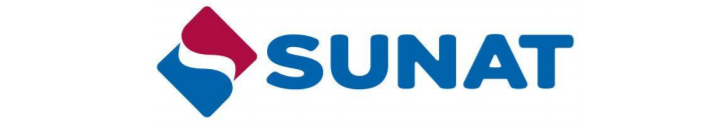 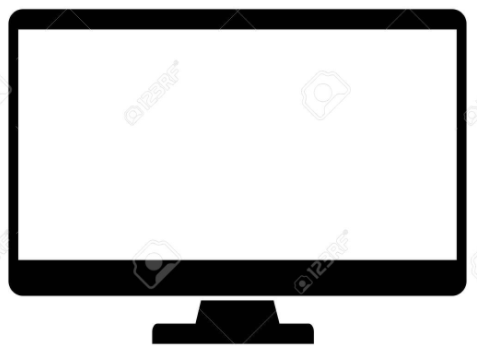 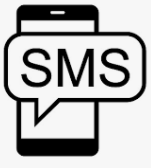 Representación 
sin valor tributario 
con código QR
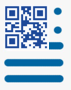 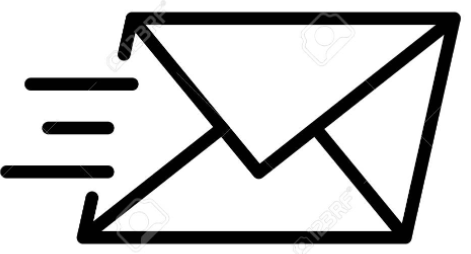 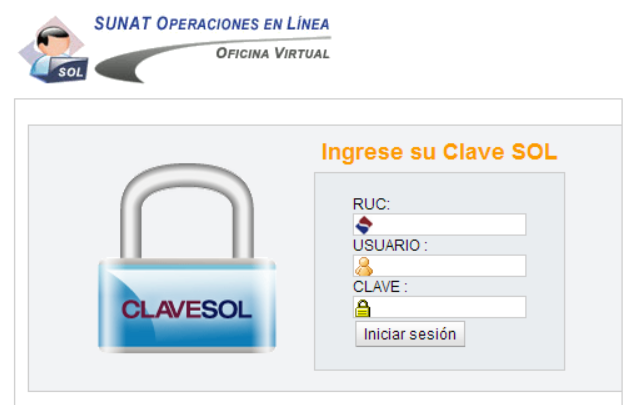 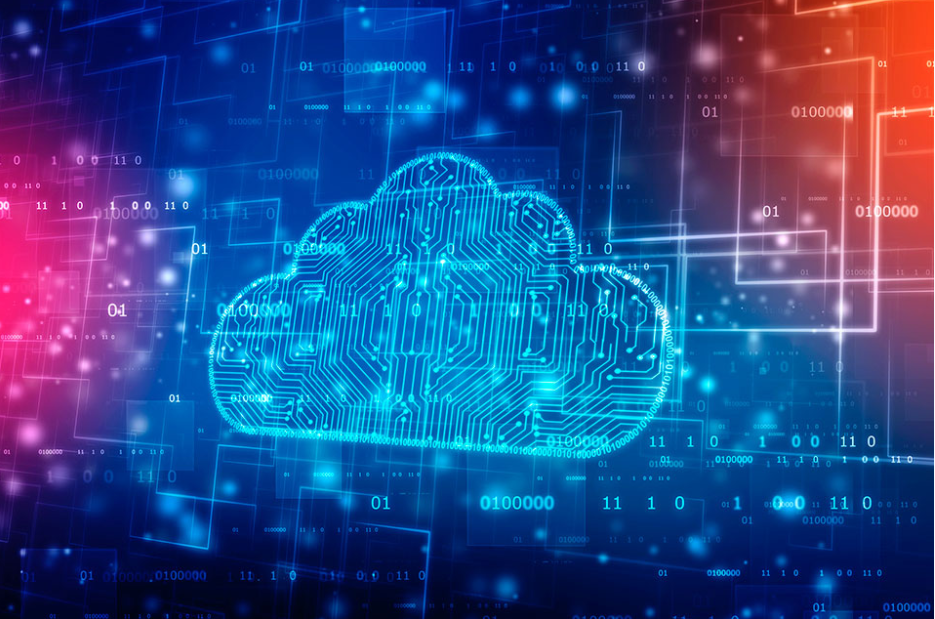 Oportunidad para registrar la 
No Conformidad de la GRE - remitente
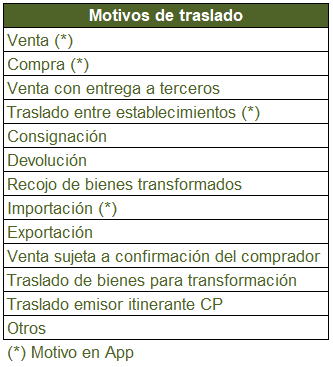 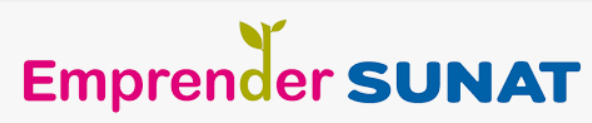 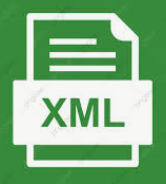 Formato XML
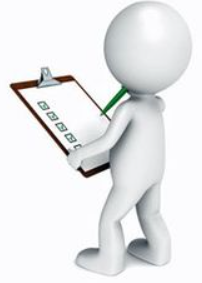 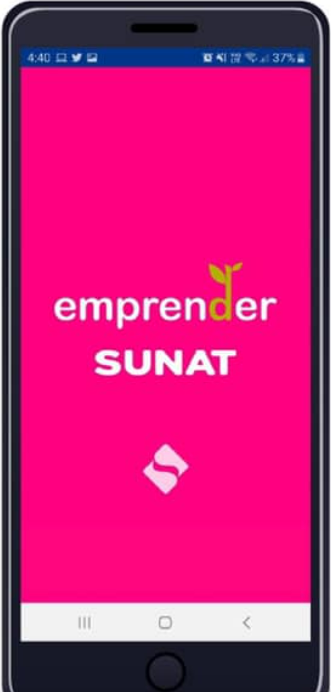 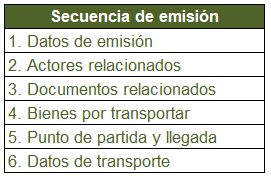 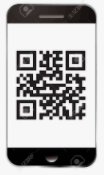 Código QR
(solo App)
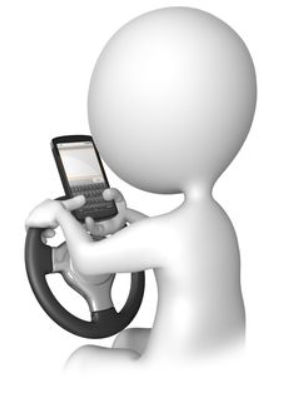 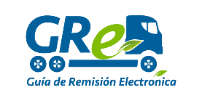 Designación de emisores electrónicos de guías de remisión
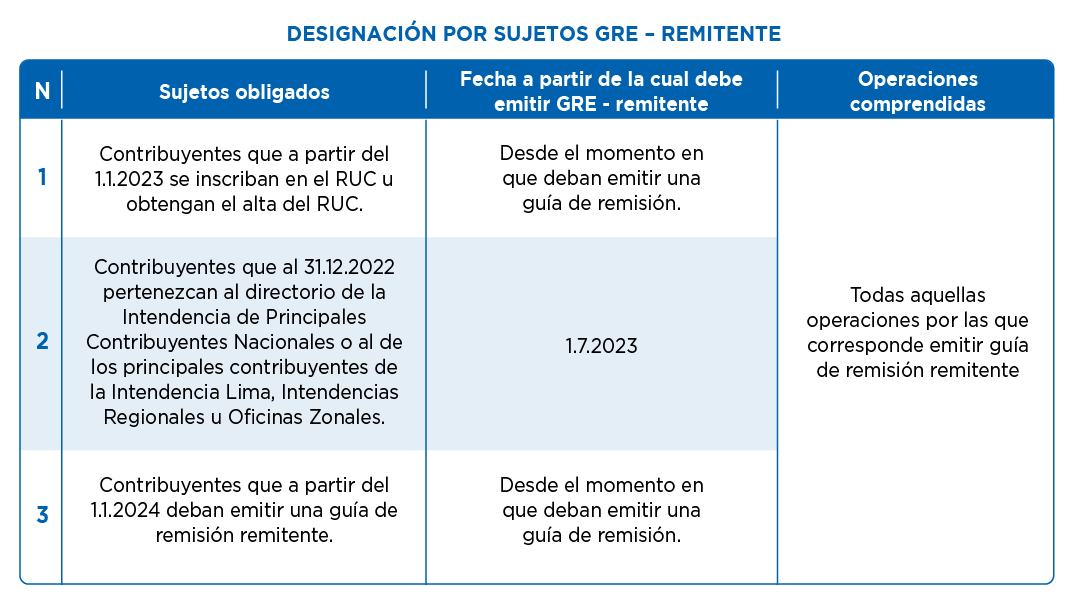 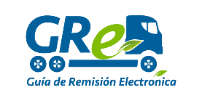 Designación de emisores electrónicos de guías de remisión
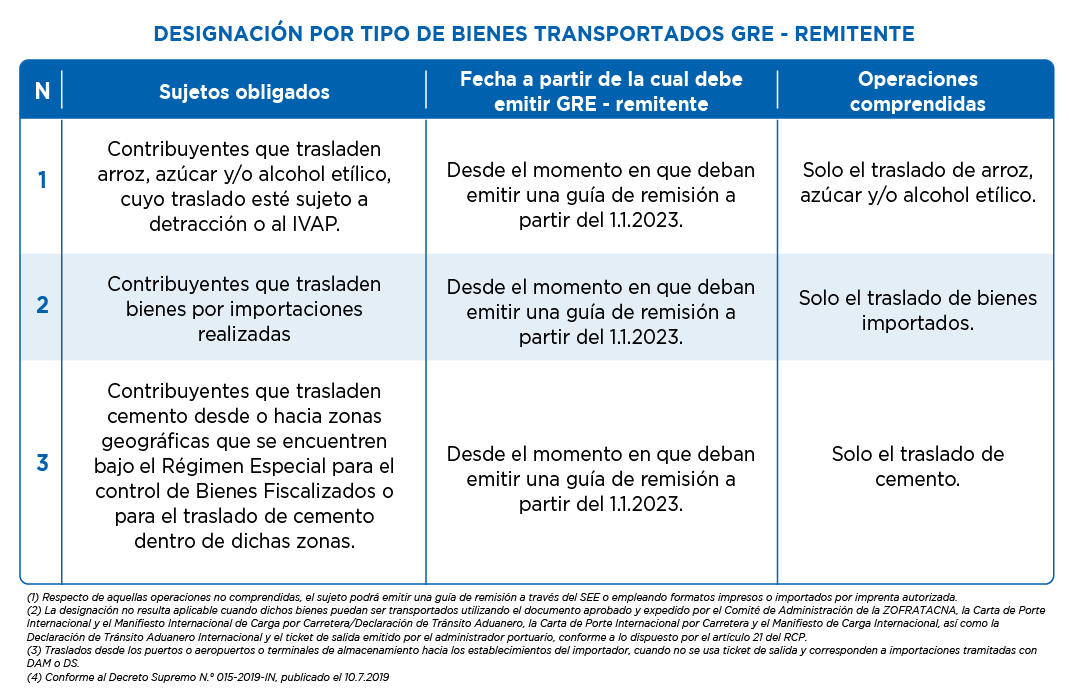 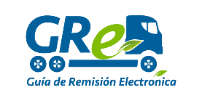 Designación de emisores electrónicos de guías de remisión
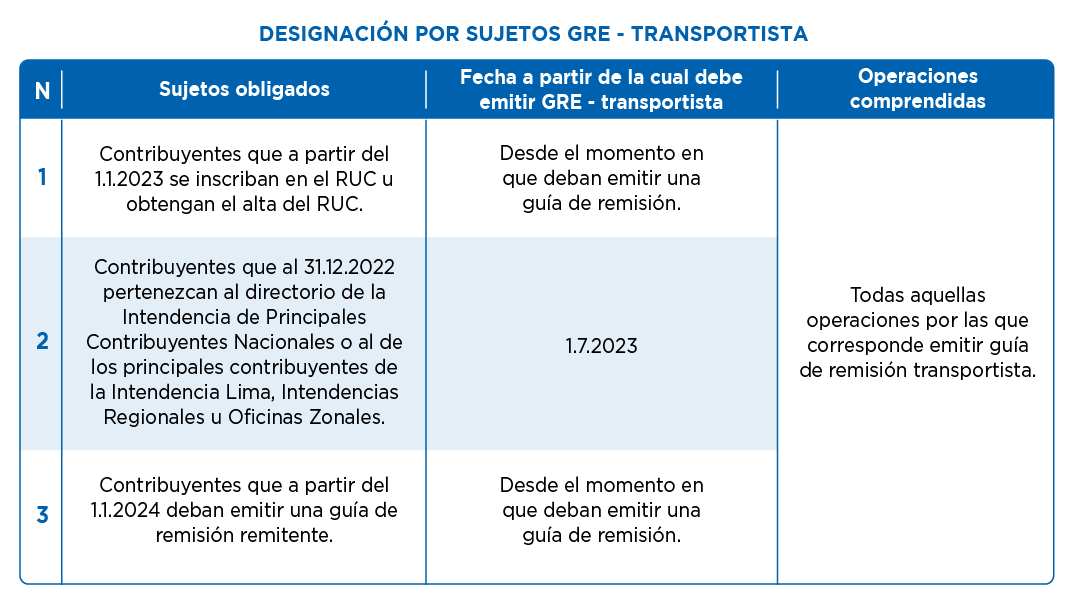 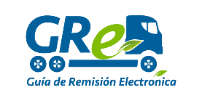 Designación de emisores electrónicos de guías de remisión
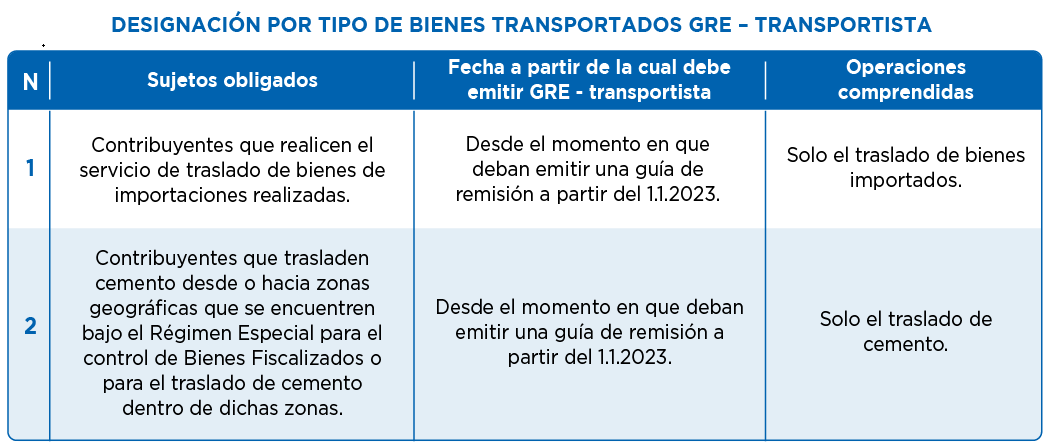 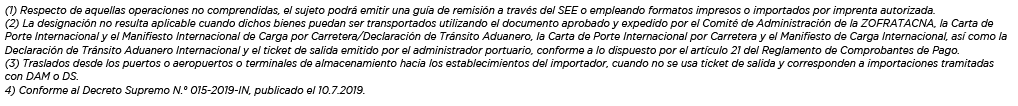 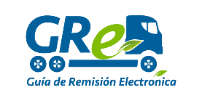 Designación de emisores electrónicos de la GRE
Designación por Sujetos GRE - Remitente 
Designación por Sujetos GRE - Transportista
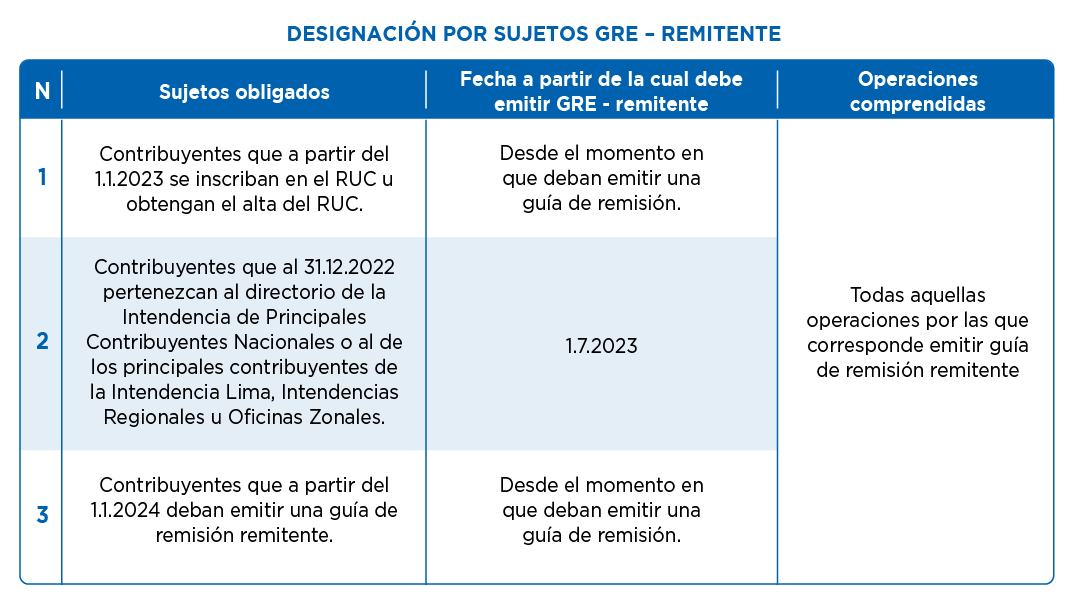 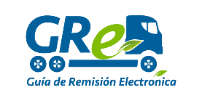 Principales Modificaciones
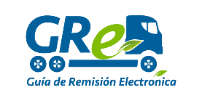 Principales Modificaciones
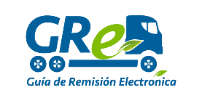 Resoluciones de Superintendencia N°123-2022/SUNAT
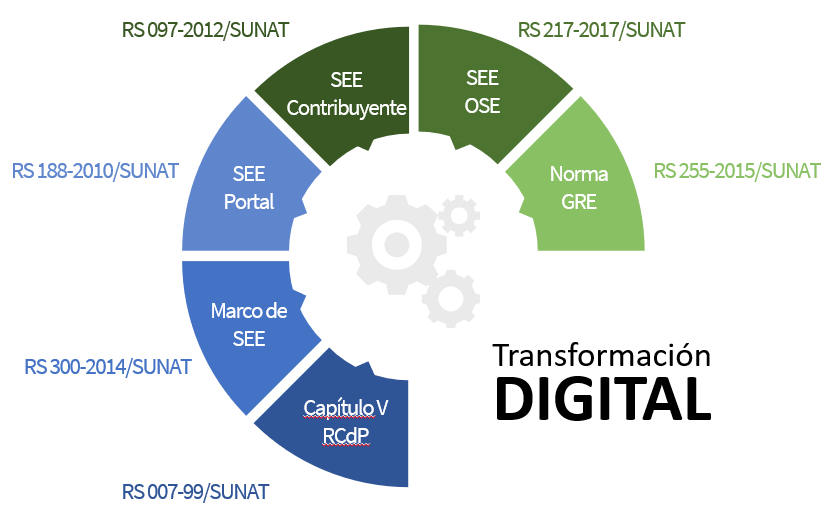 MODIFICATORIAS
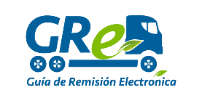 Facultad discrecional en la administración de sanciones por las infracciones tipificadas en los numerales 5 y 9 del artículo 174 del código tributario
Aplicar la facultad discrecional de no sancionar administrativamente las infracciones tipificadas en los numerales 5 y 9 del artículo 174 del Texto Único Ordenado del Código Tributario, detectadas hasta el 30.06.2024, relacionadas con la emisión de las GRE y de las guías de remisión en formatos impresos o importados por imprenta autorizada. Durante este plazo, la SUNAT levantará actas preventivas, aun cuando se incurra en dicho incumplimiento en más de una oportunidad.
Referencia: Resolución de Superintendencia Nacional Adjunta de Tributos Internos N° 0042-2023-SUNAT/700000 y modificatorias
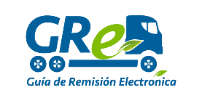 Infracciones vinculadas a la discrecionalidad:
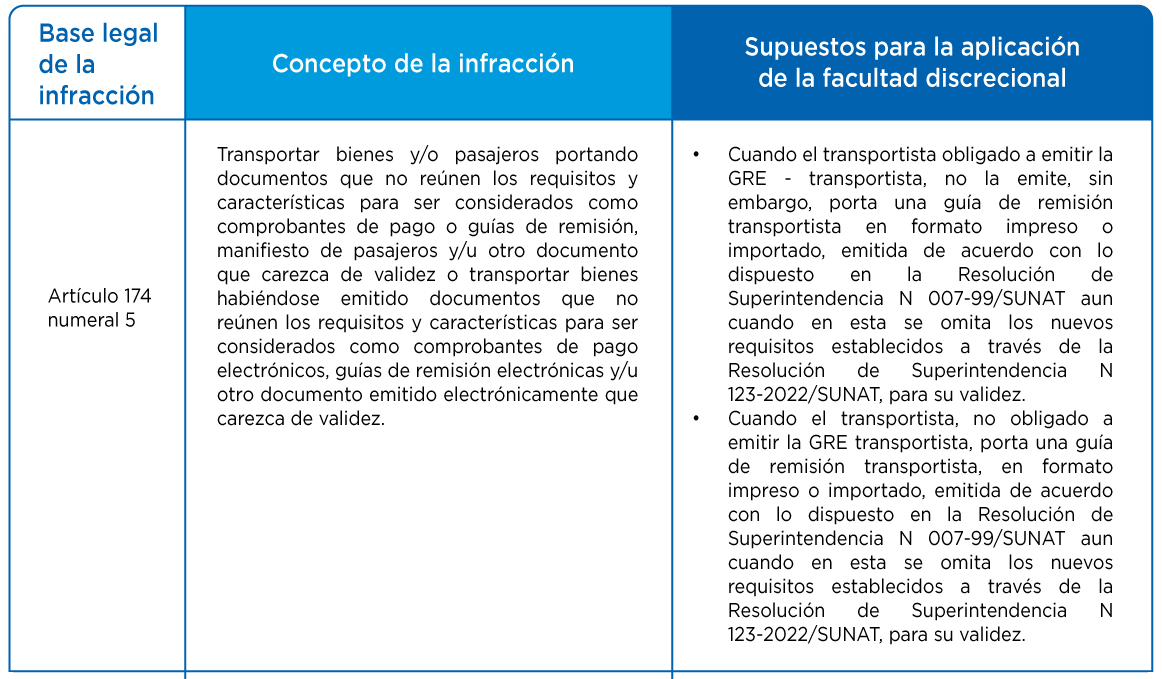 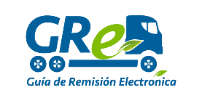 Infracciones vinculadas a la discrecionalidad:
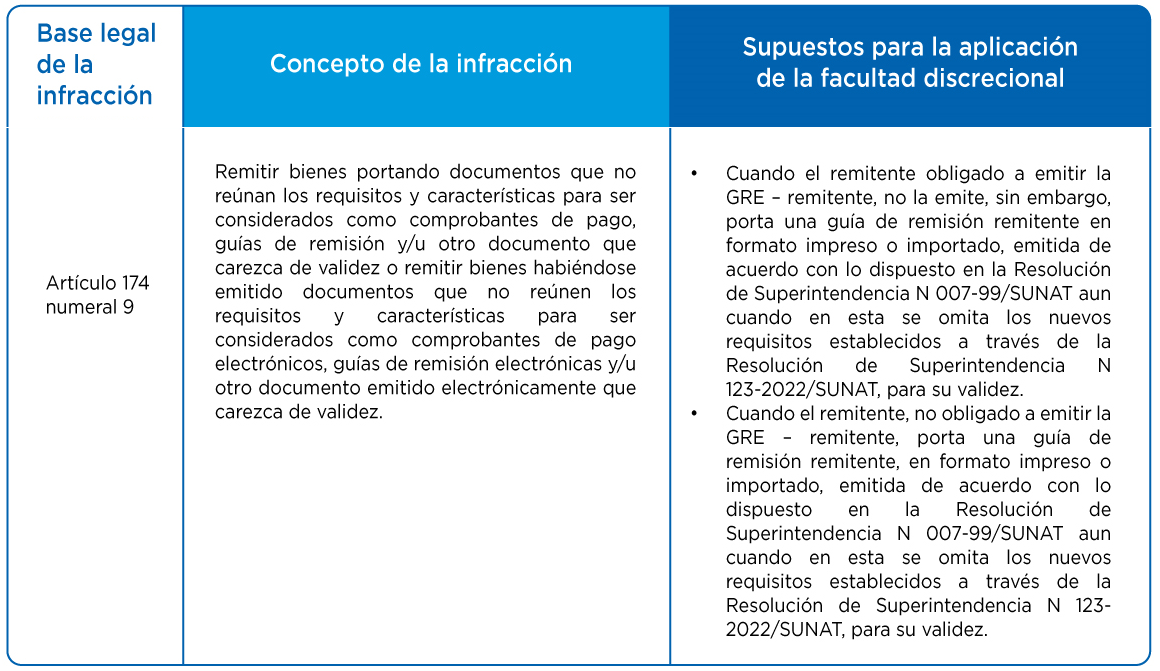 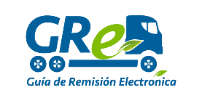 Gracias